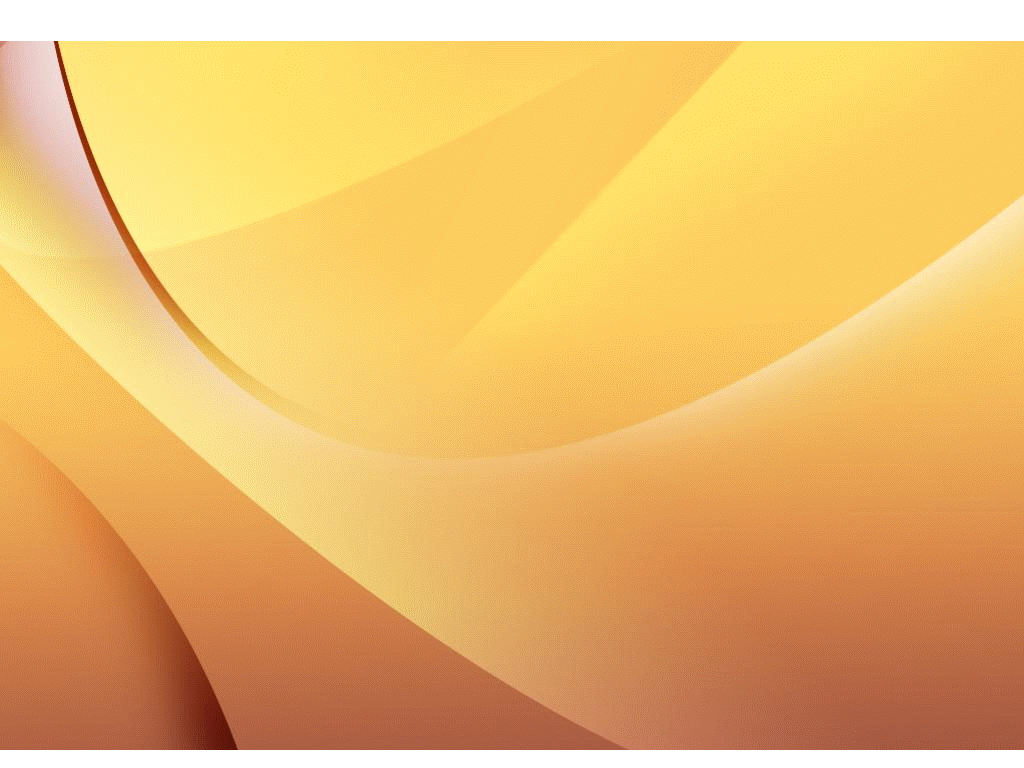 ОГОРОД. САД
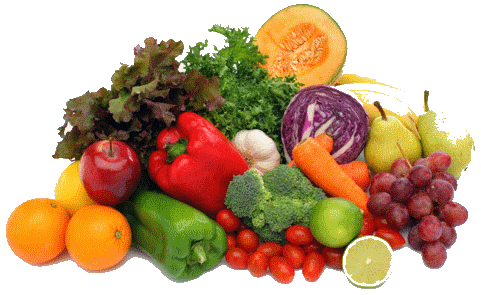 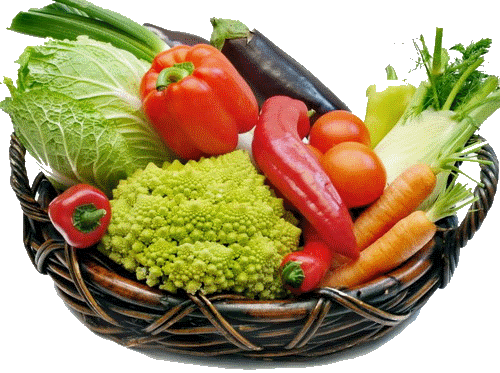 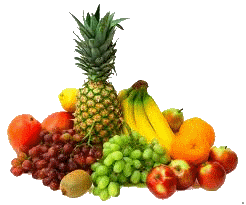 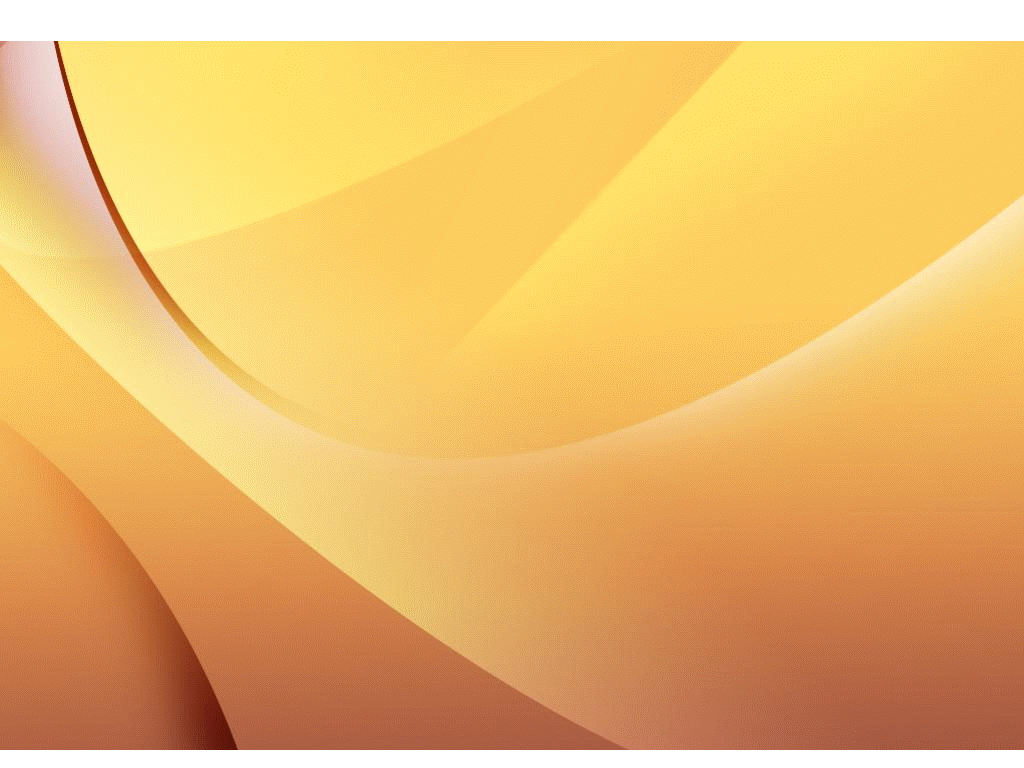 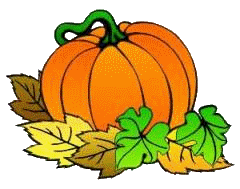 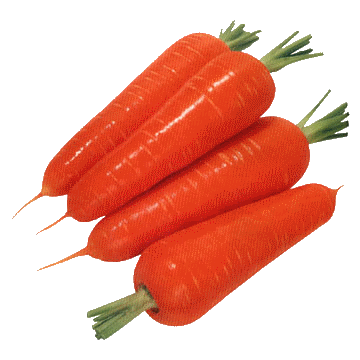 Красна девица 
Сидит в темнице,
А коса на улице.
Золотая голова - велика и тяжела.
Золотая голова – отдохнуть прилегла.
Голова велика, только шея тонка.
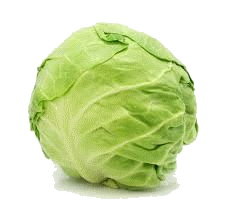 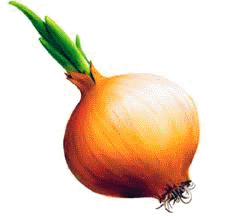 Заставит плакать всех вокруг,
Хоть он и не драчун, а ….
Семьдесят одежек 
и все без застежек
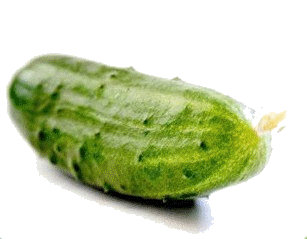 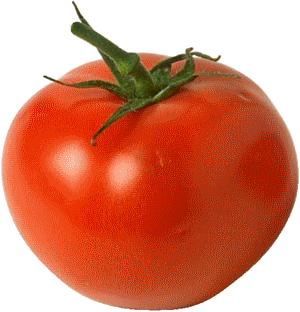 Без окон, без дверей
Полна горница людей.
Овощ круглый и сочный,
Надул красные щечки.
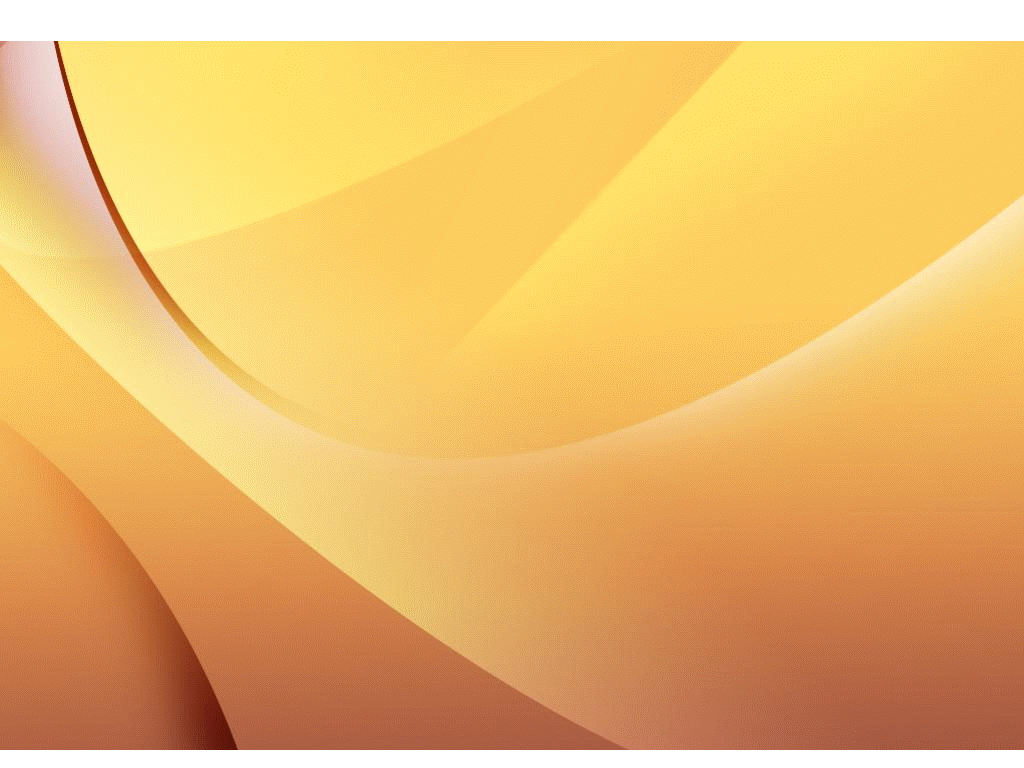 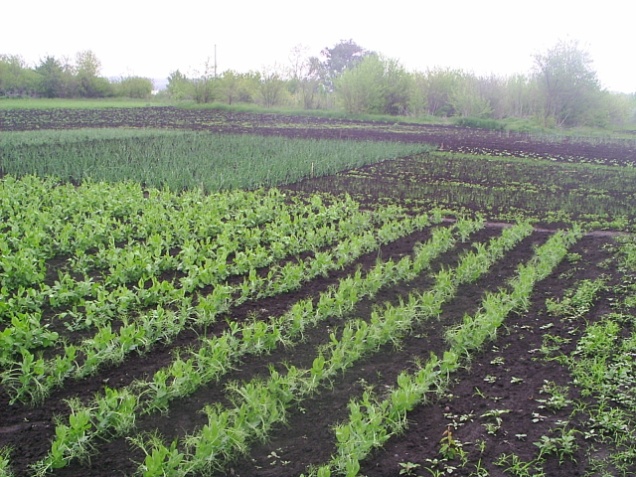 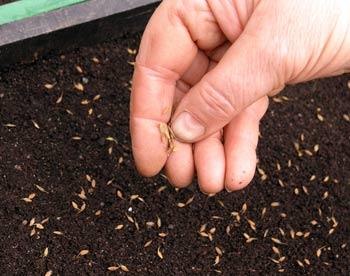 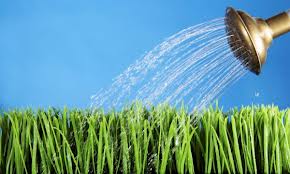 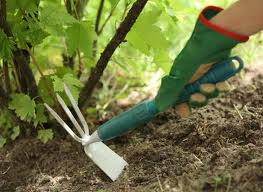 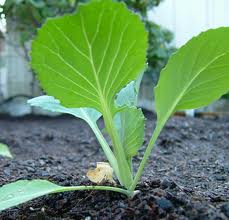 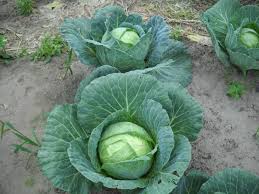 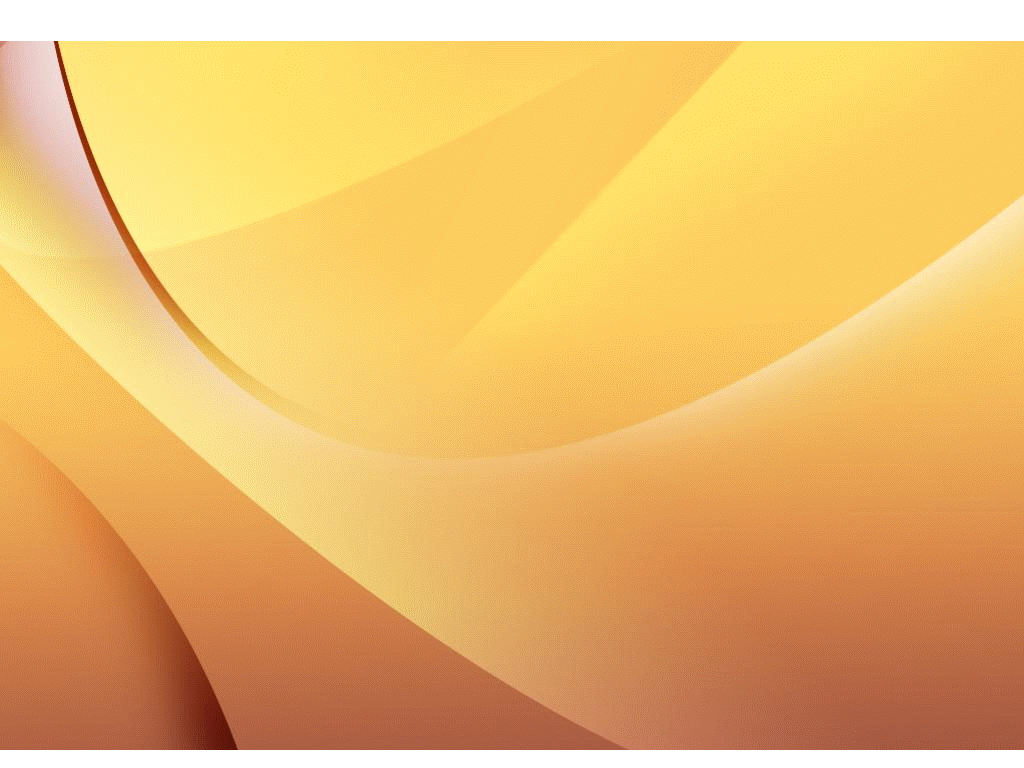 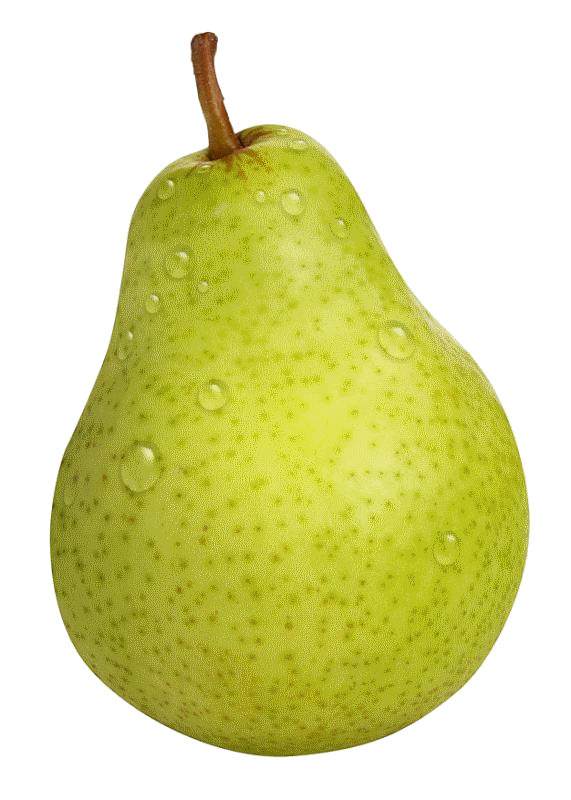 Этот фрукт на вкус хорош
И на лампочку похож.
Круглое, румяное, я расту на ветке
Любят меня взрослые и маленькие детки
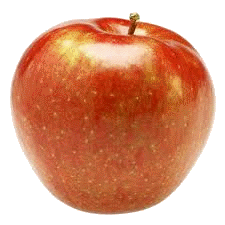 Снесли птички
Синенькие яички,
Развесили по дереву:
Скорлупа мяконька,
Белок сладенький,
А желток костяной.
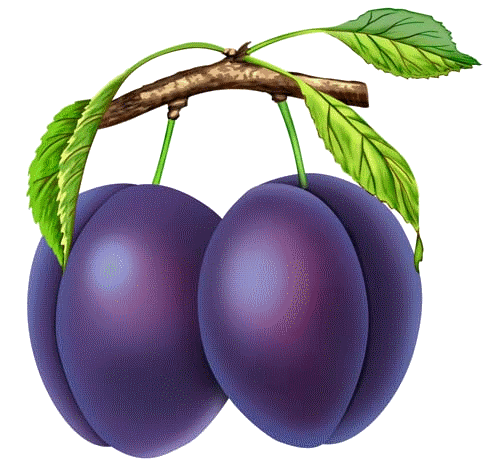 С оранжевой кожей,
На мячик похожий,
Но в центре не пусто,
А сочно и вкусно.
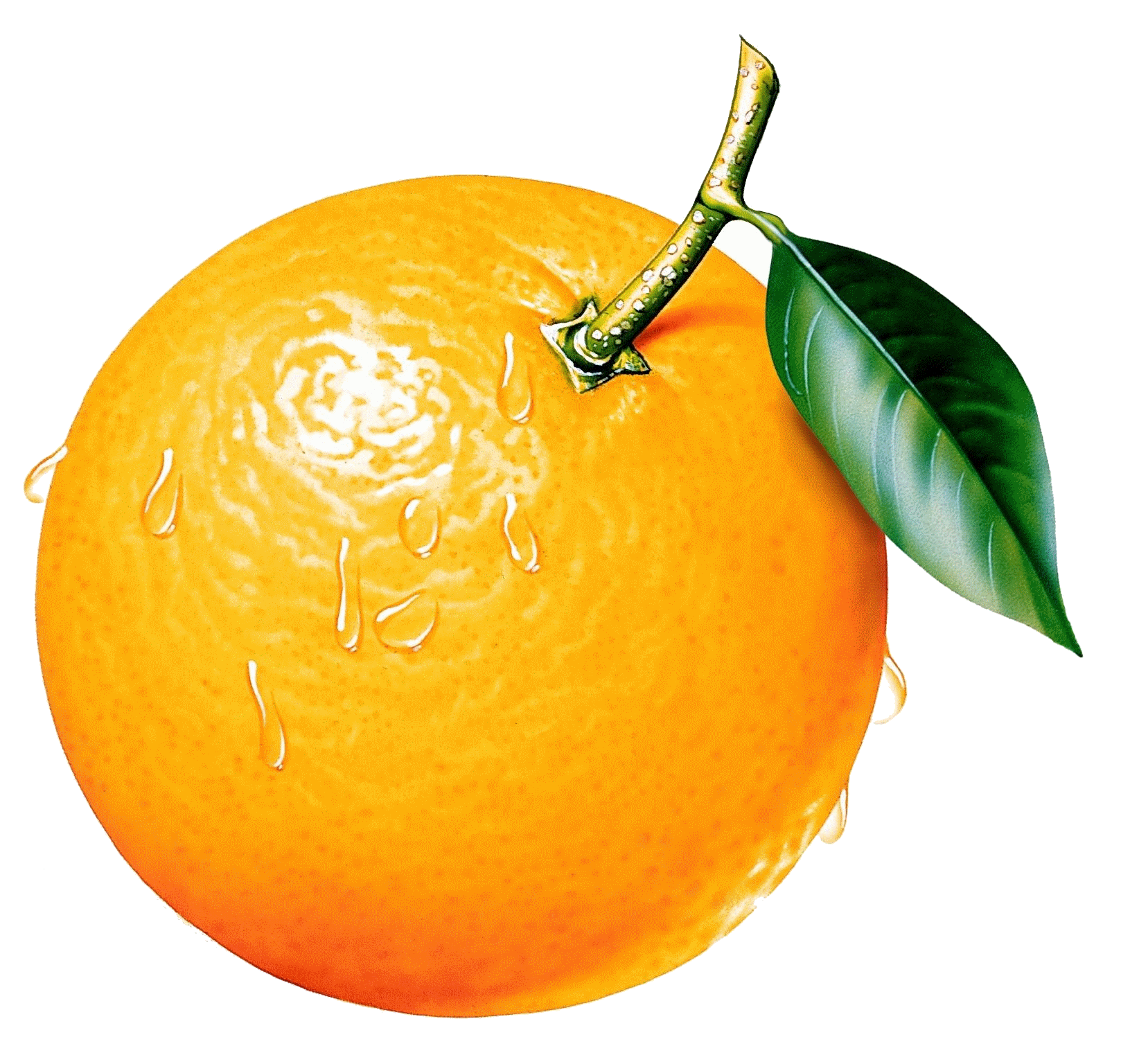 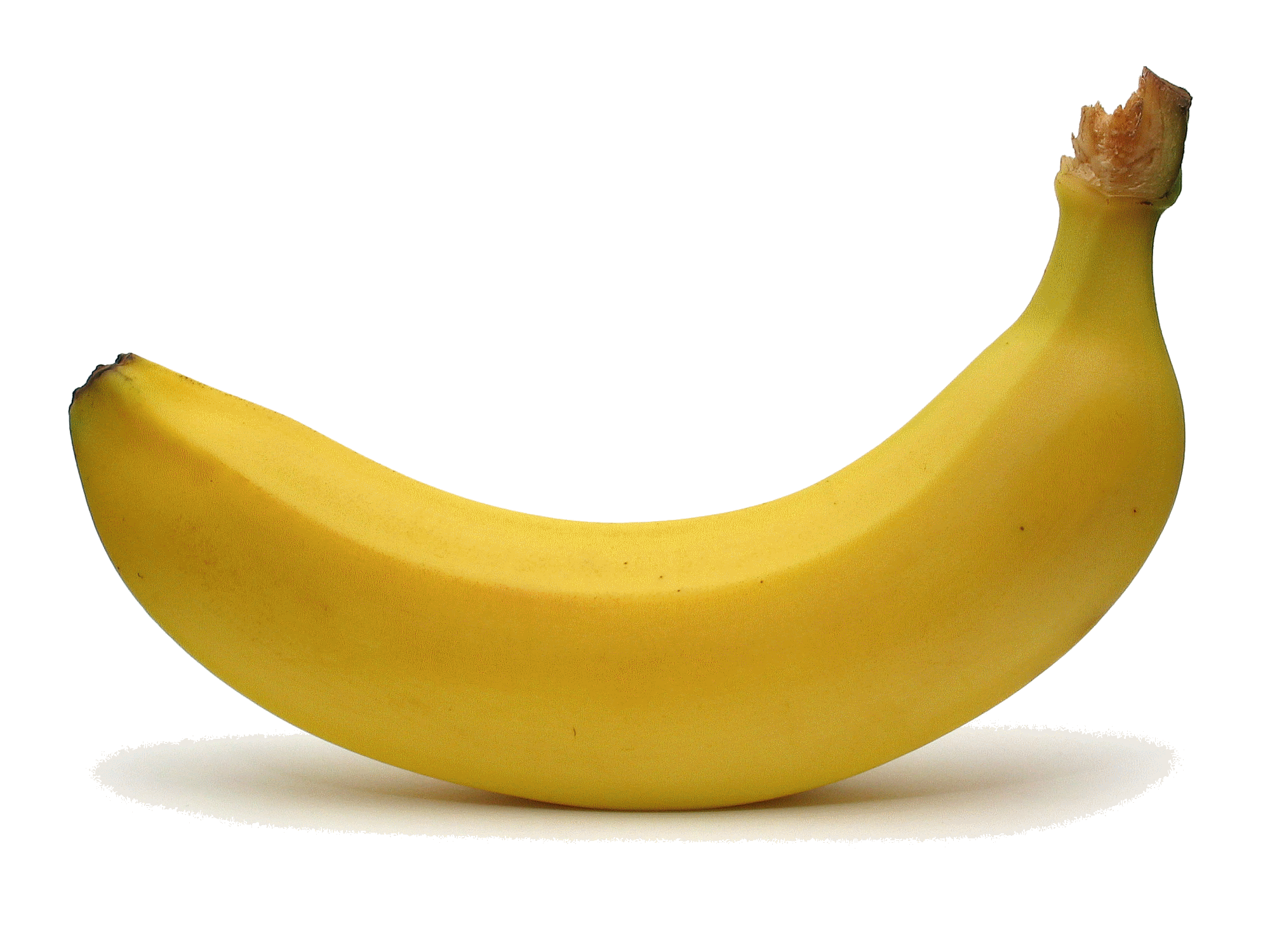 Знают этот фрукт детишки,
Любят есть его мартышки.
Родом он из жарких стран.
Высоко растет ….
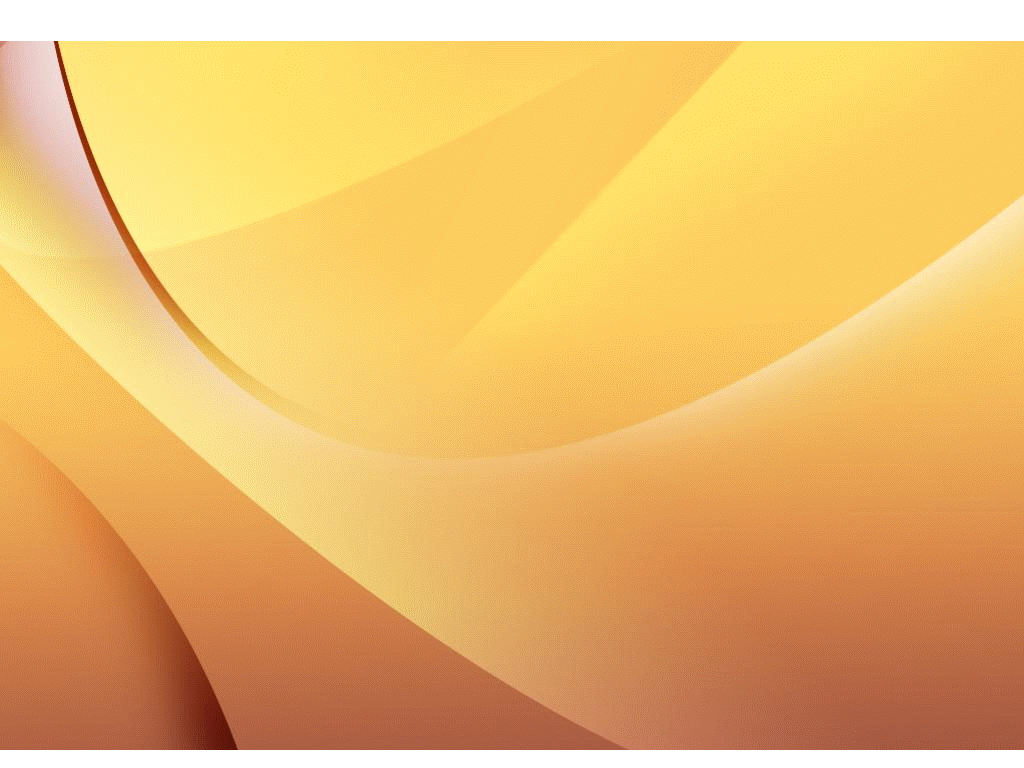 «Назови ласково»
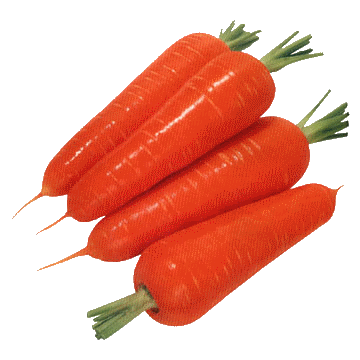 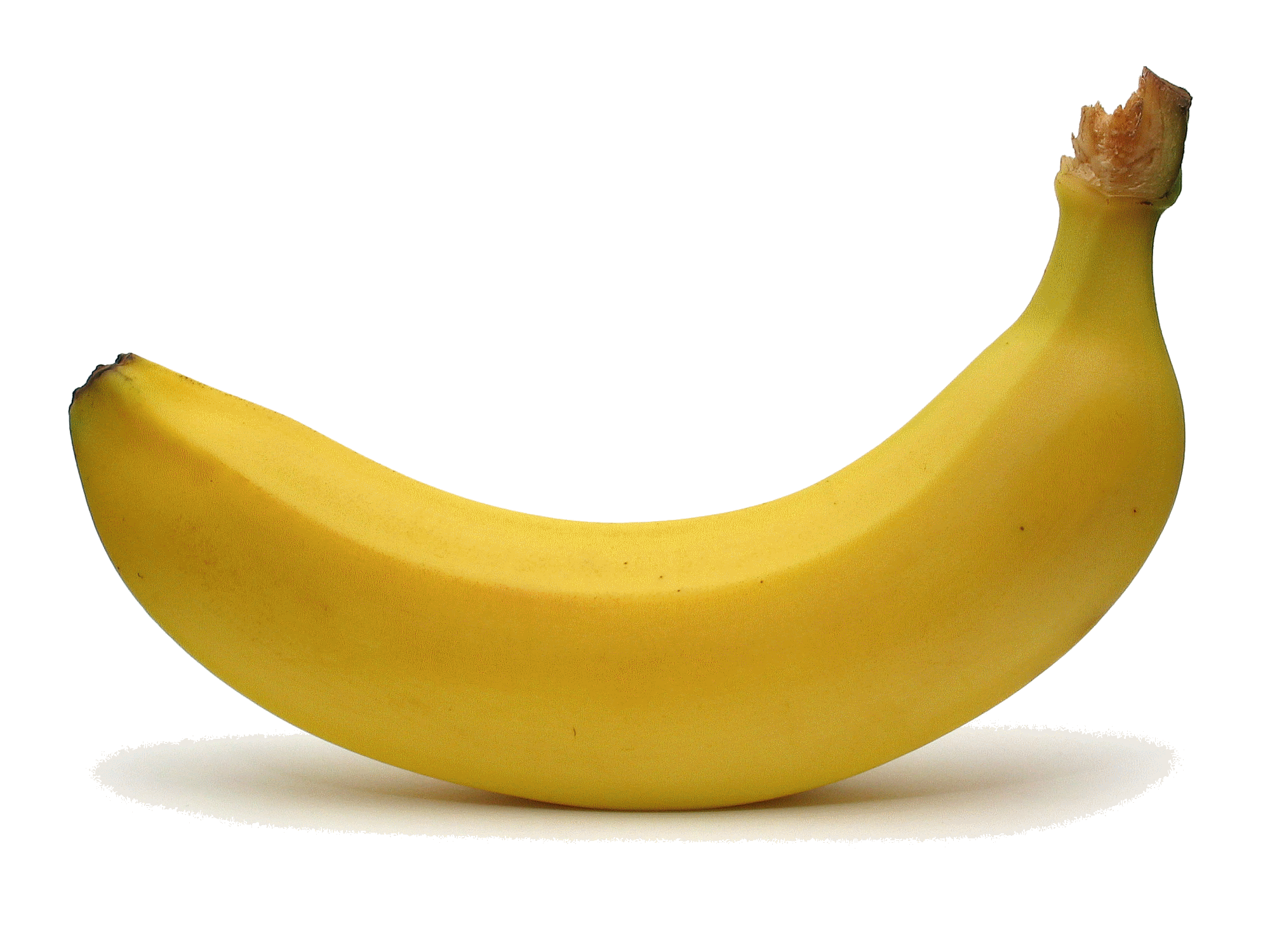 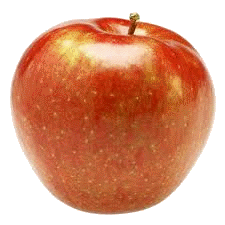 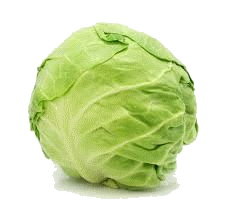 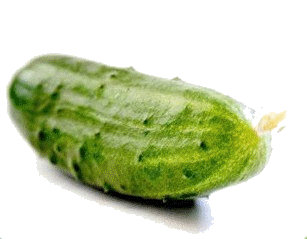 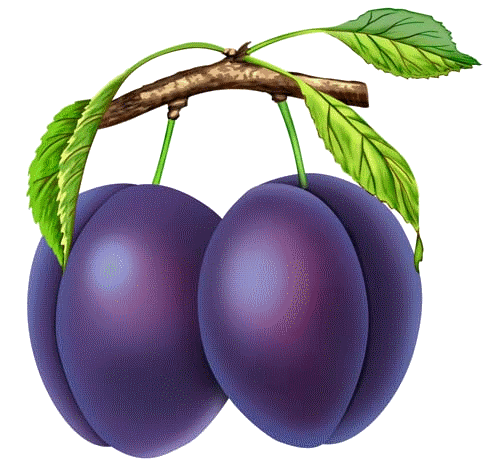 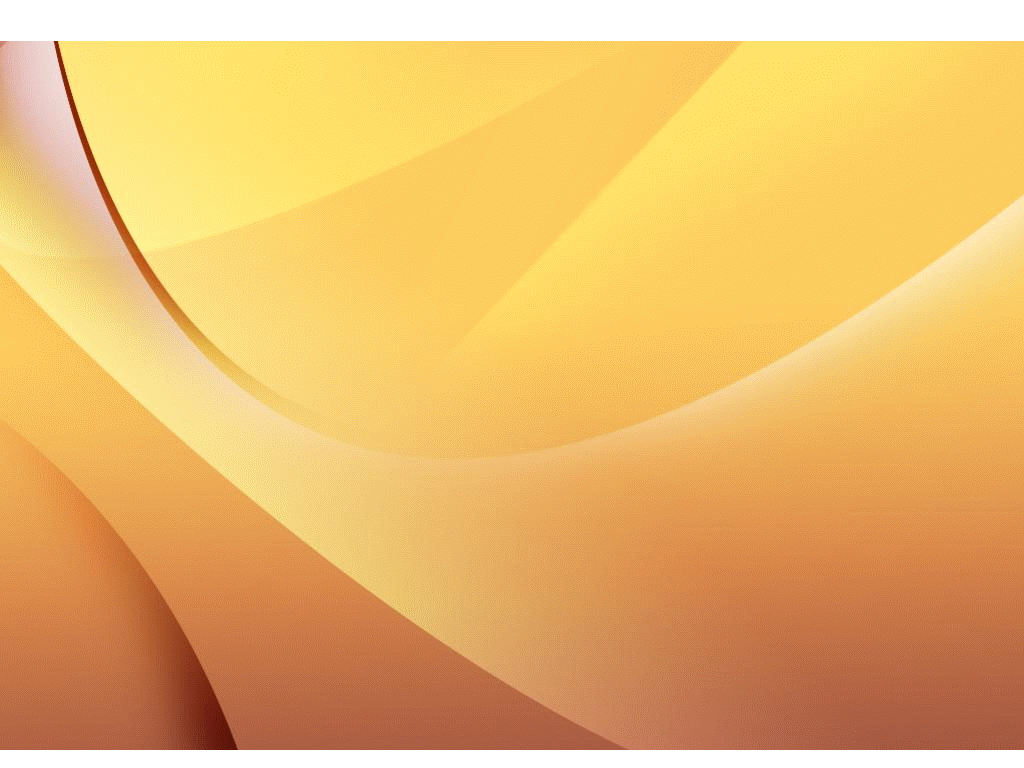 «Один-много»
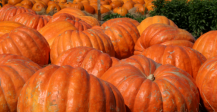 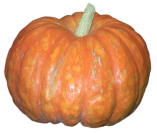 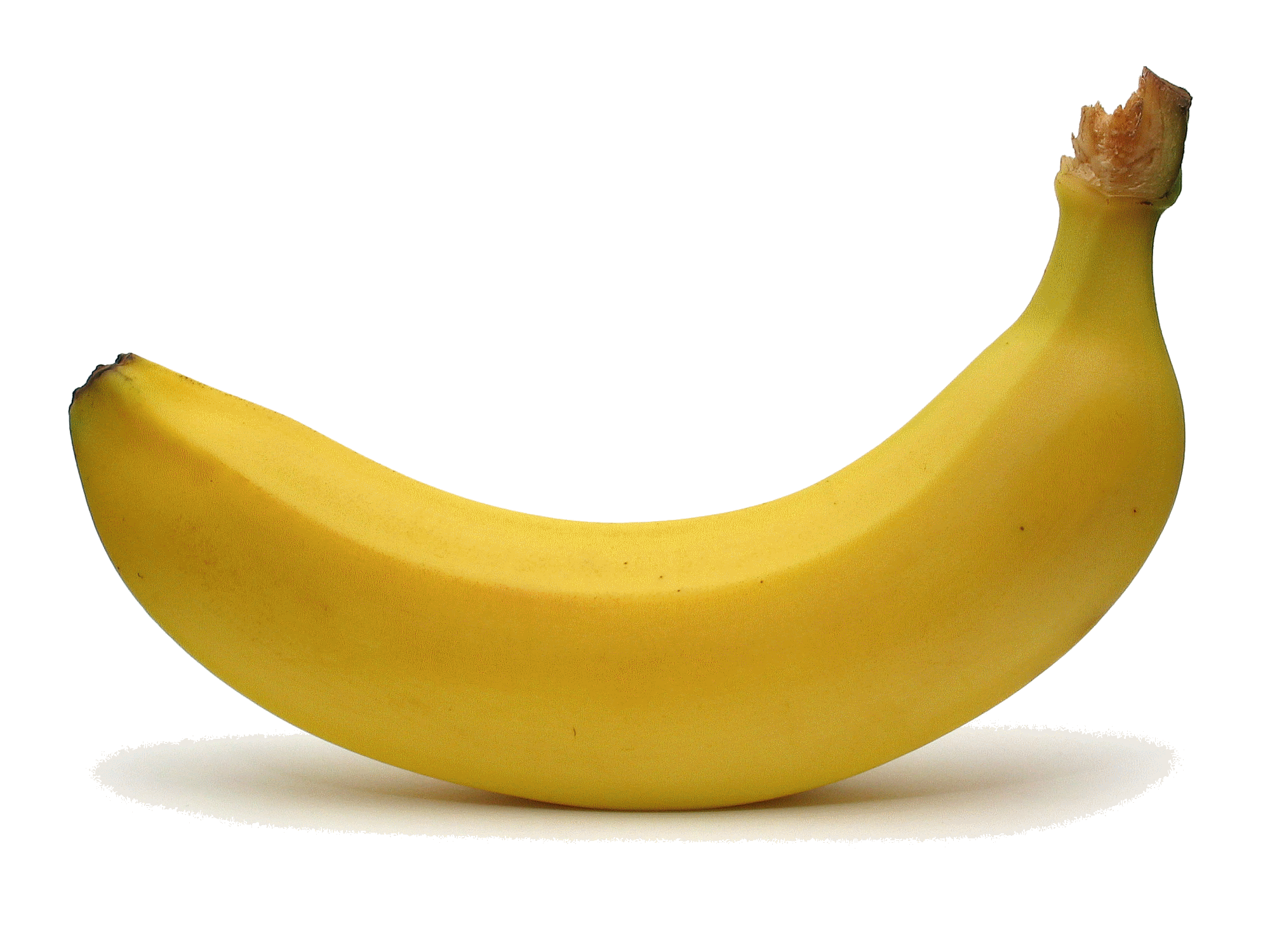 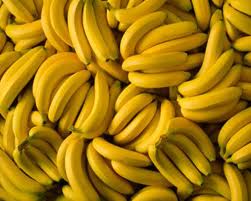 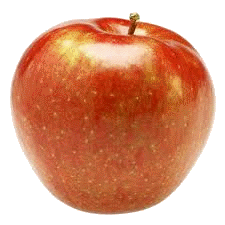 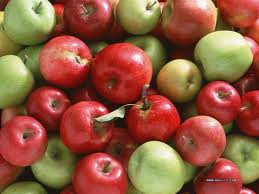 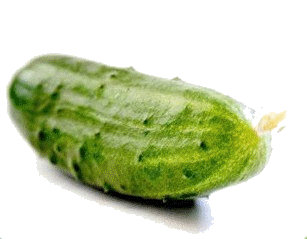 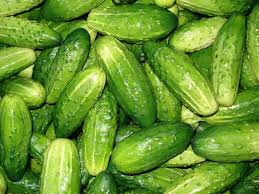 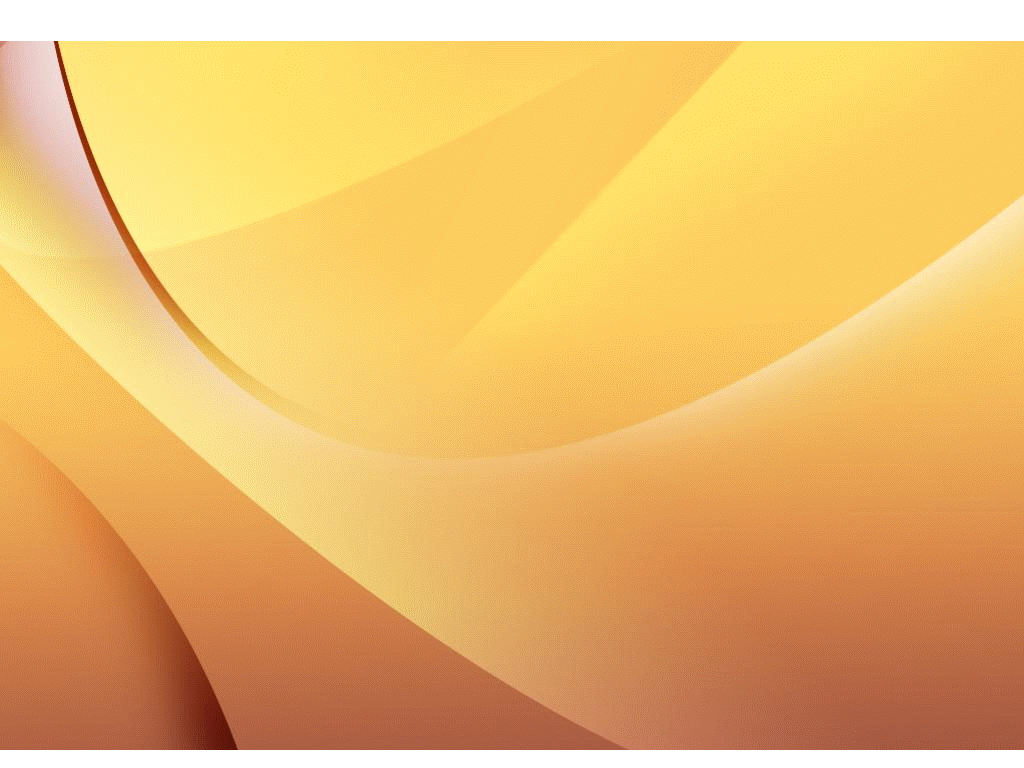 «Четвертый лишний»
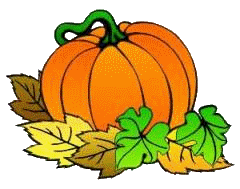 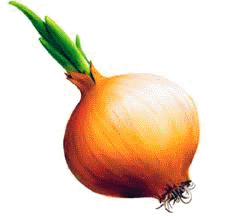 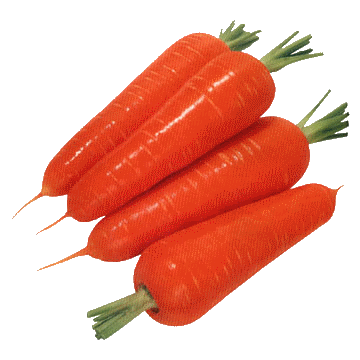 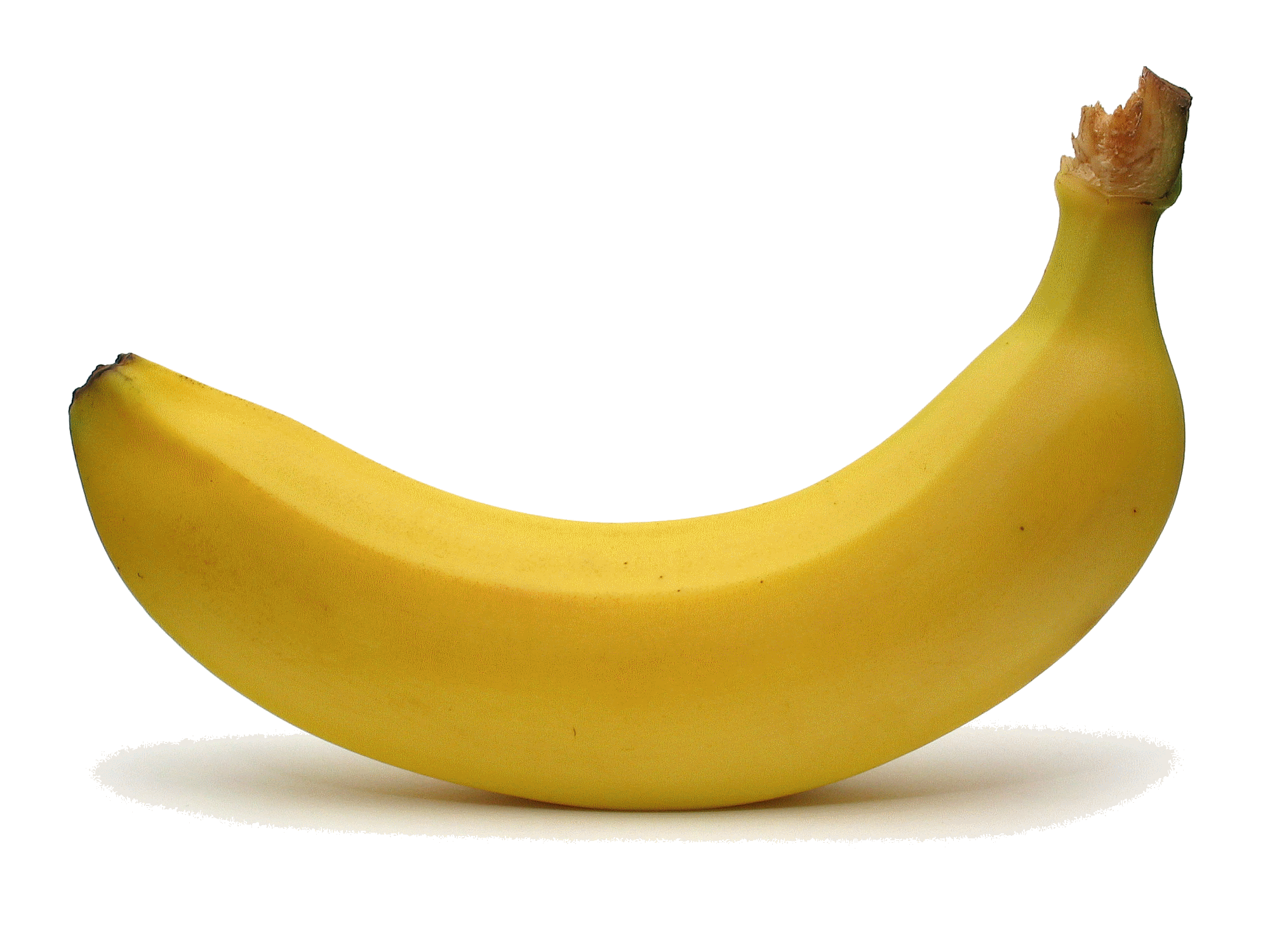 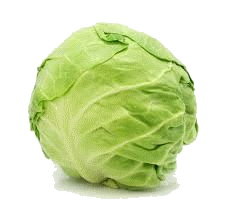 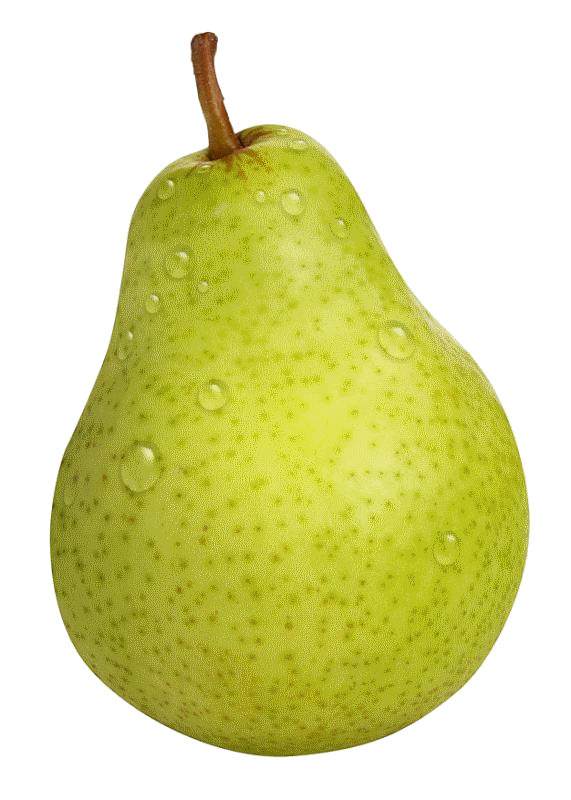 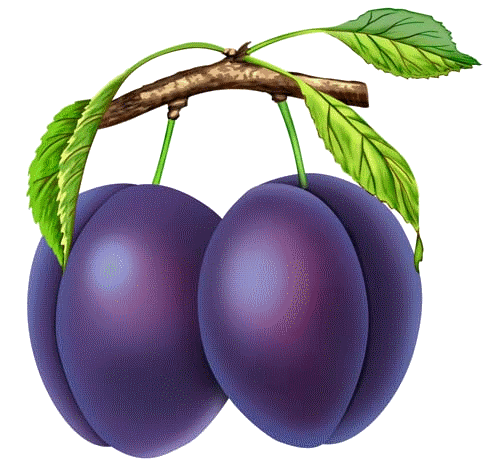 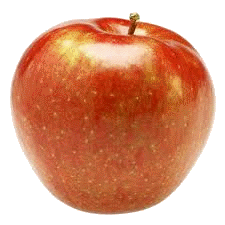 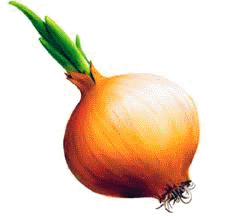 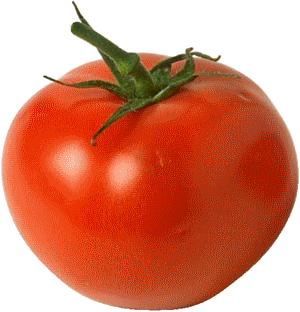 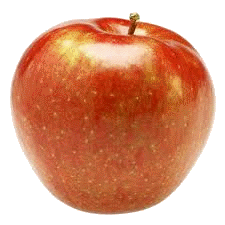 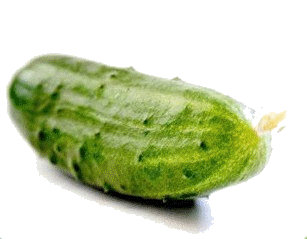 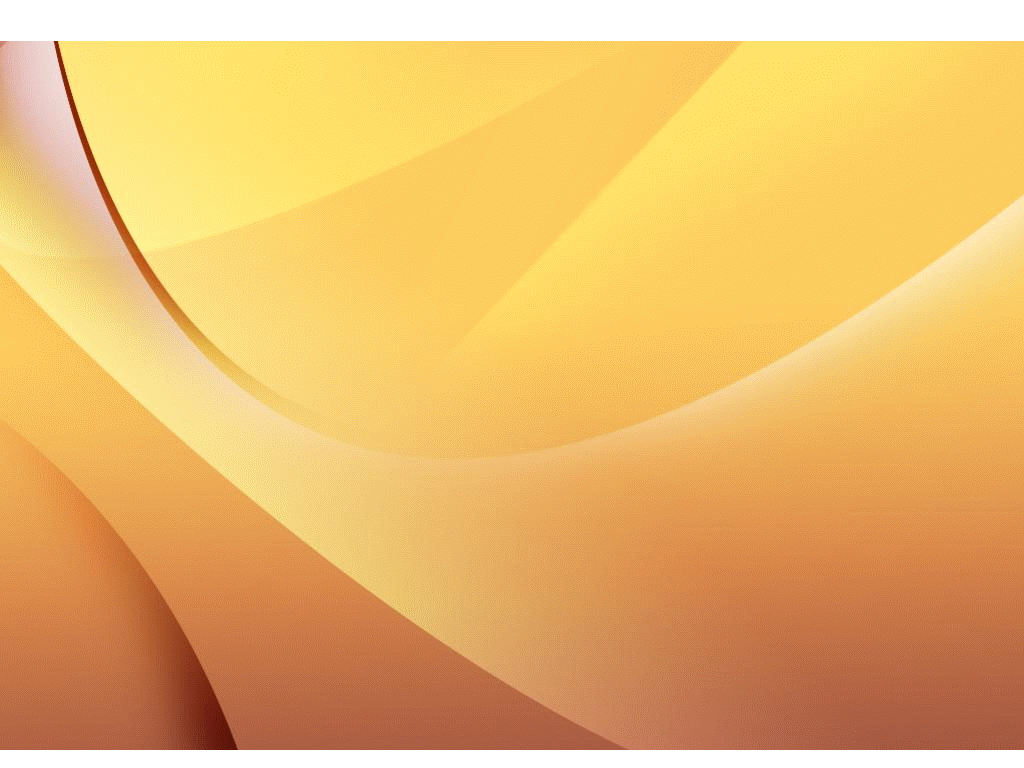 «Что растет в огороде?»
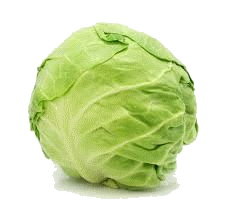 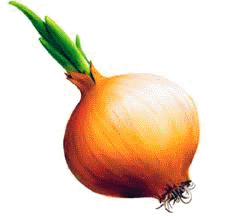 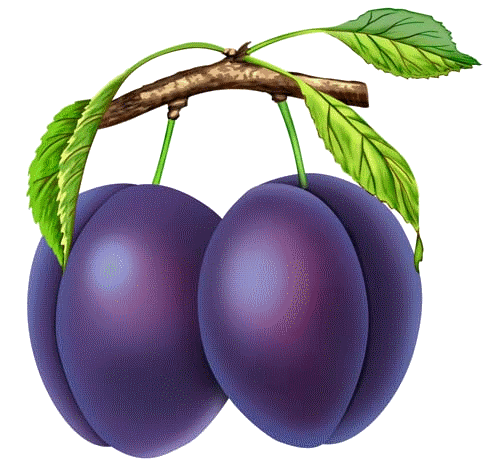 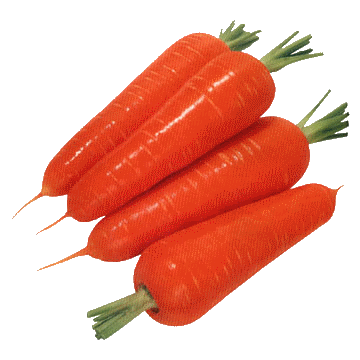 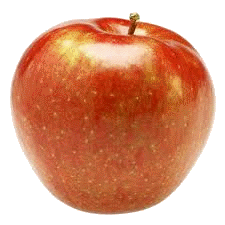 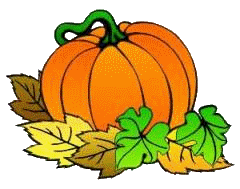 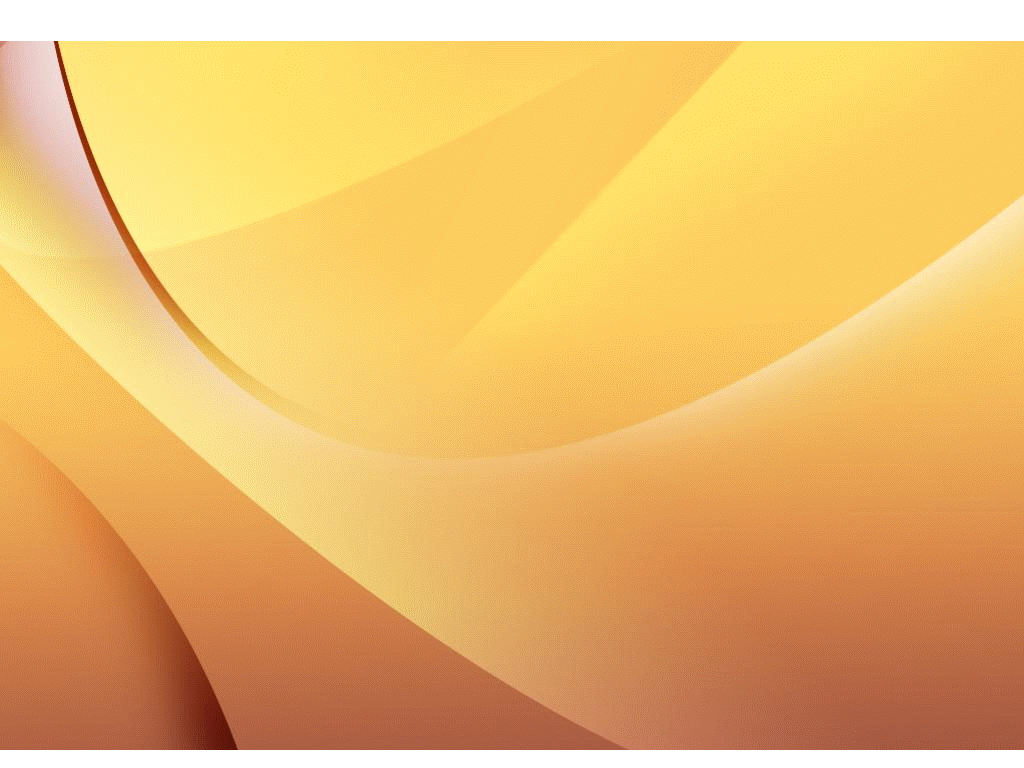 «Что растет в саду?»
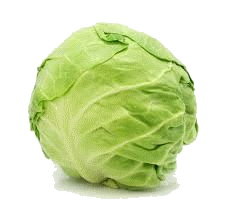 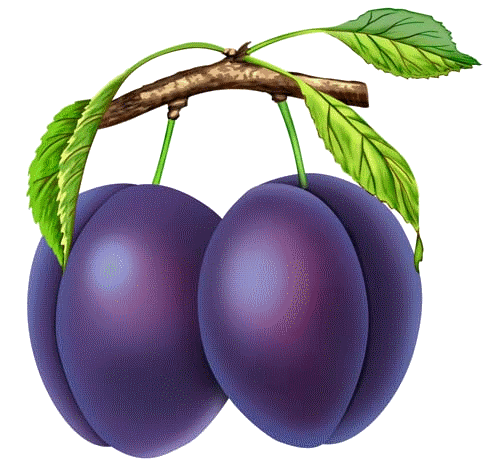 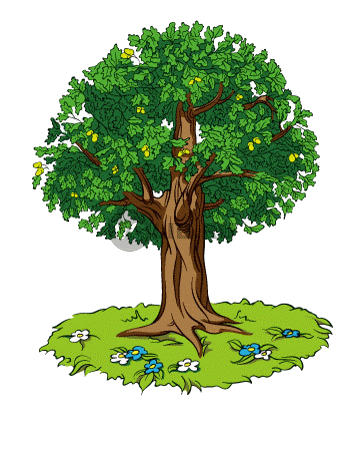 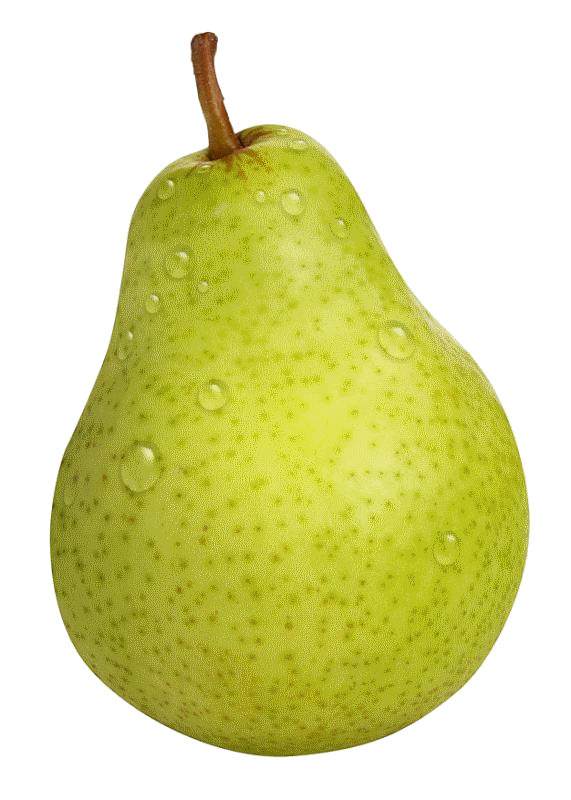 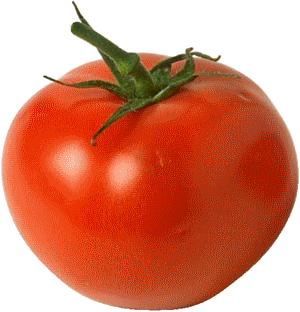 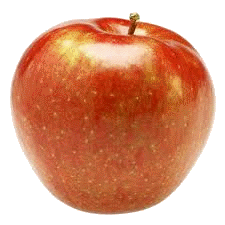 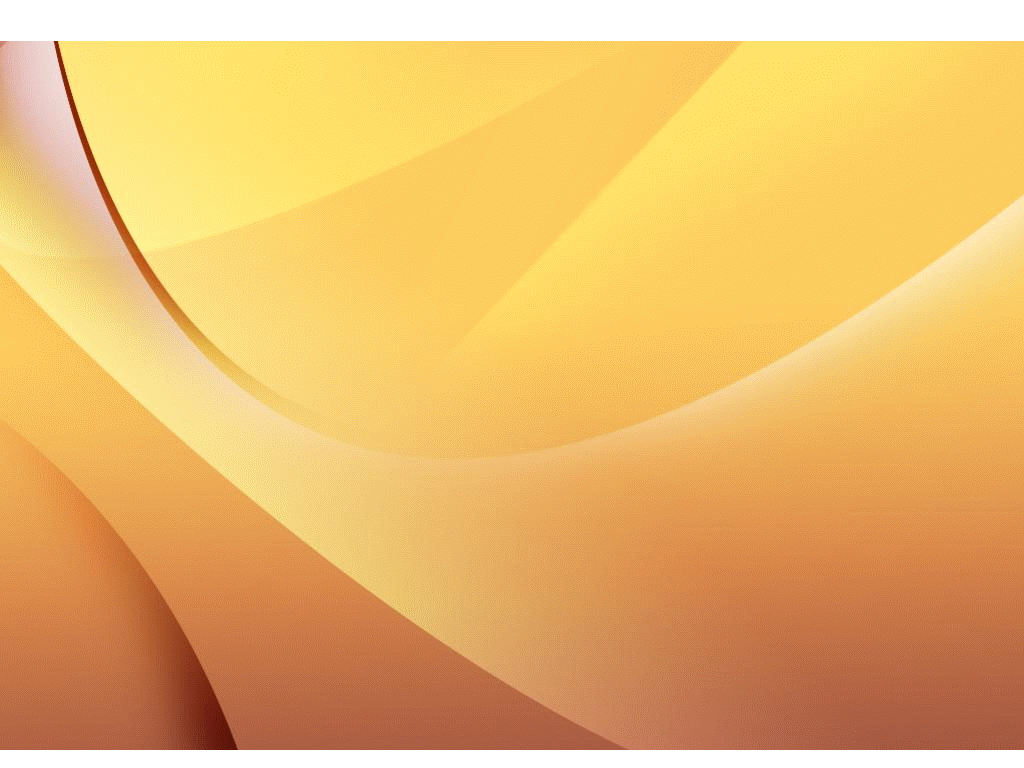 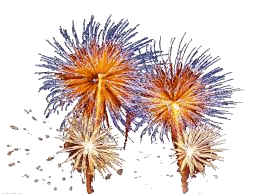 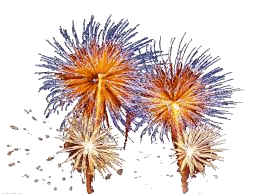 Молодцы!!!
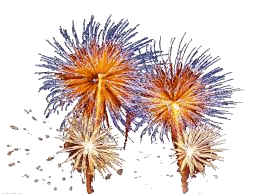 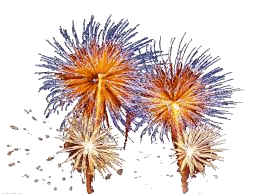